Overview of CLAS12Run Group K Experiments
Joshua Artem Tan
	on behalf of CLAS Collaboration Run Group K
JLAB User’s Group Meeting
July 11, 2019
[Speaker Notes: .]
Outline
2
Introduction to CLAS12 Run Group K
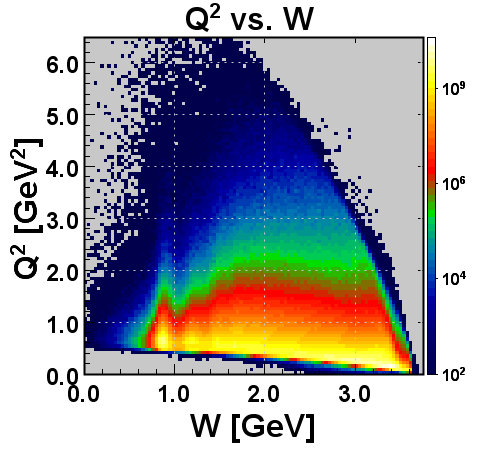 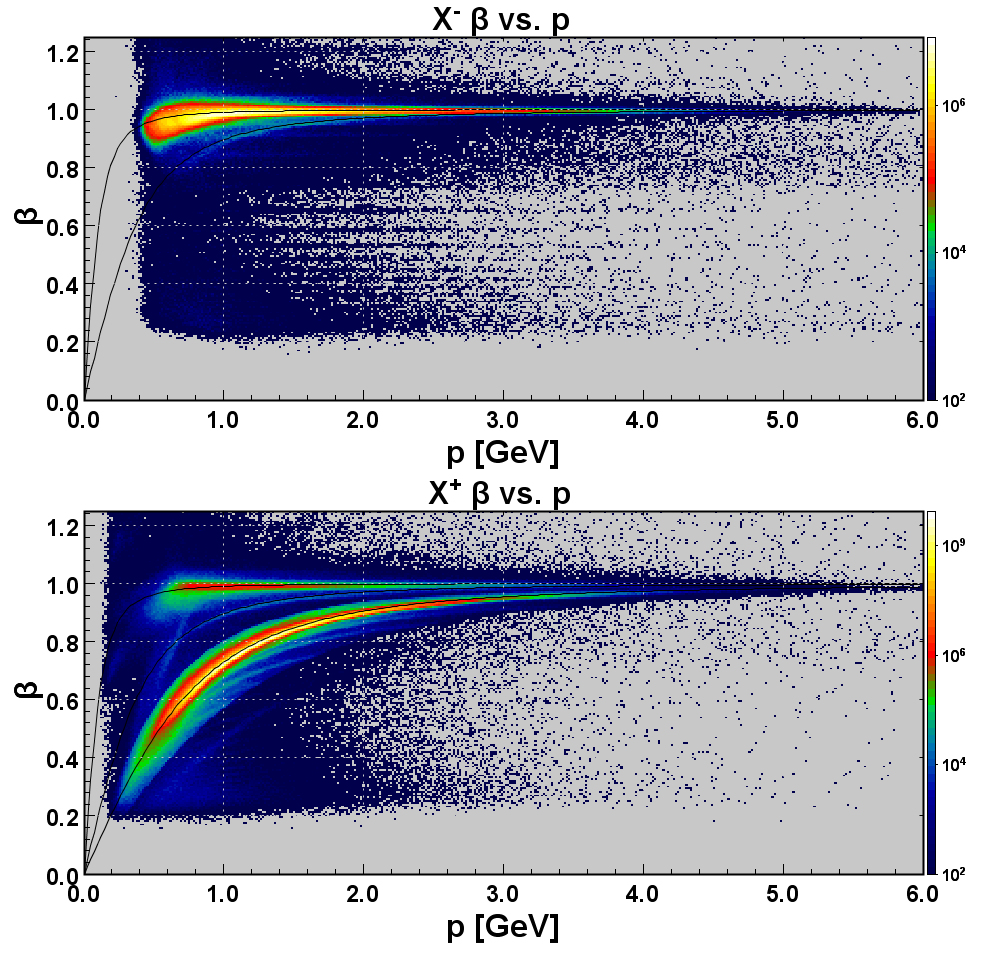 Particle ID
Run Group K:
Run at 6.5 GeV and 7.5 GeV in Dec. 2018
Acquired 7% of approved beam time
Longitudinally polarized electrons on unpolarized H2 target
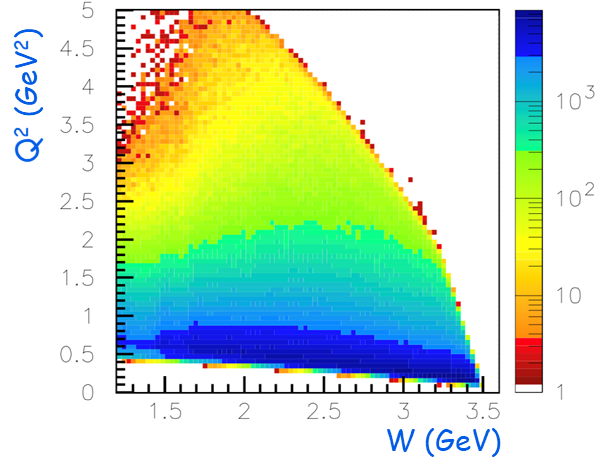 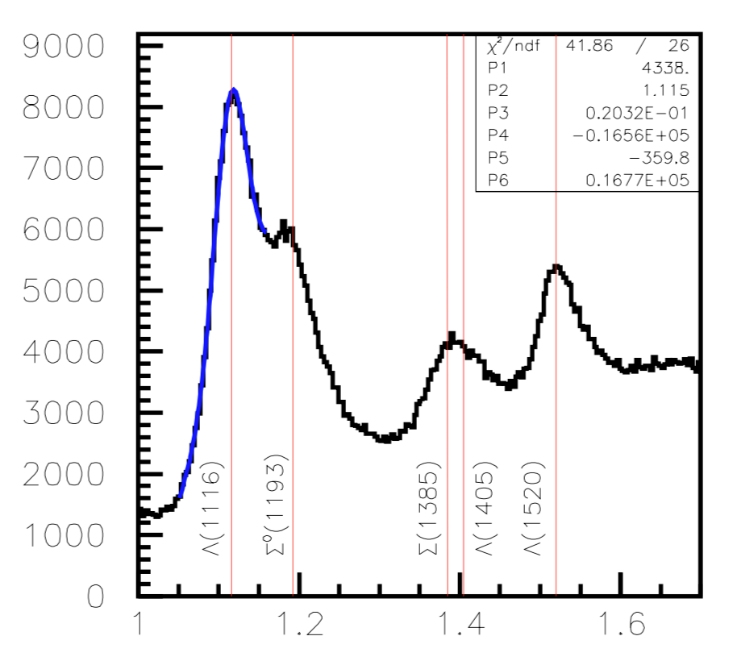 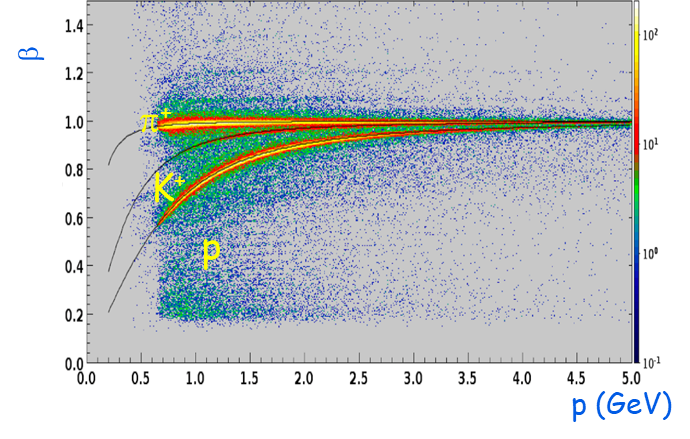 Kinematic Coverage
Particle ID
Search for Hybrid Baryons
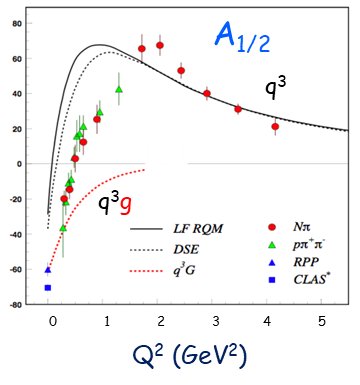 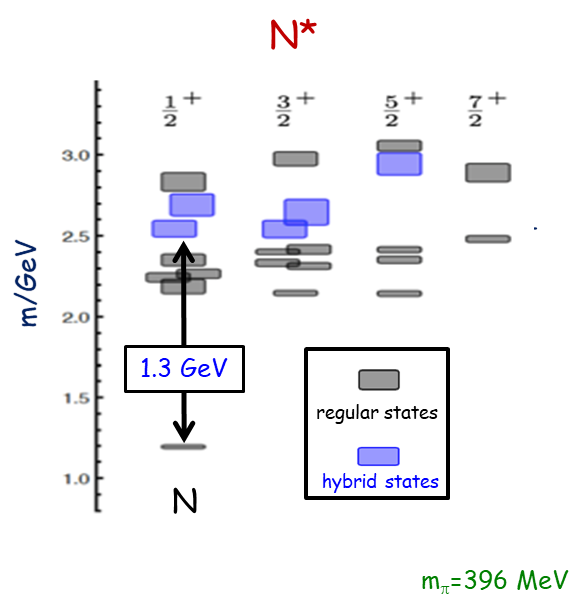 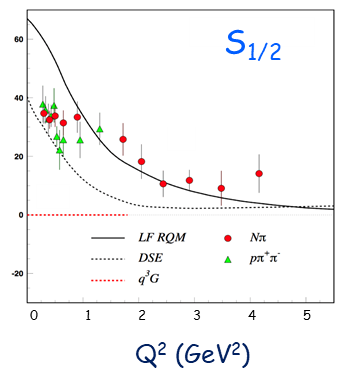 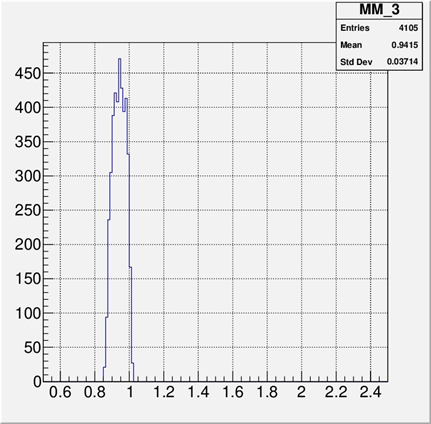 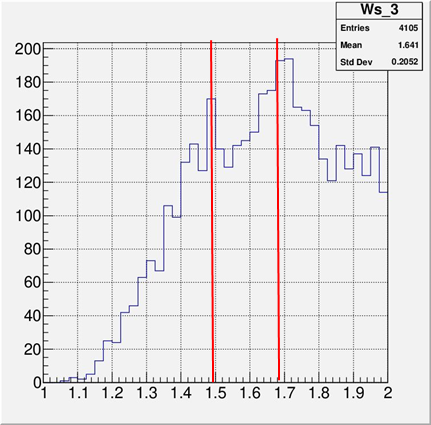 JLAB LQCD Group Results
Deeply Virtual Compton Scattering
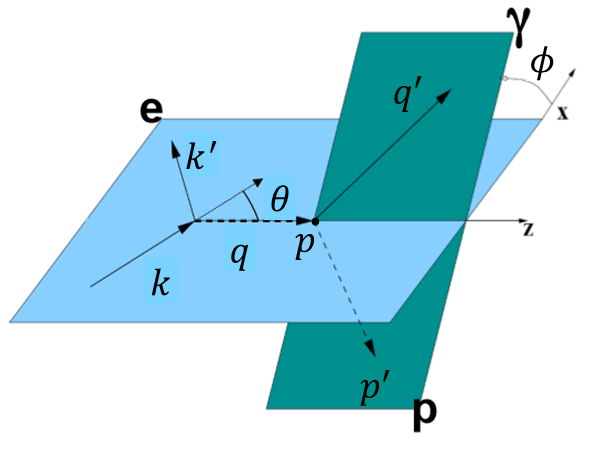 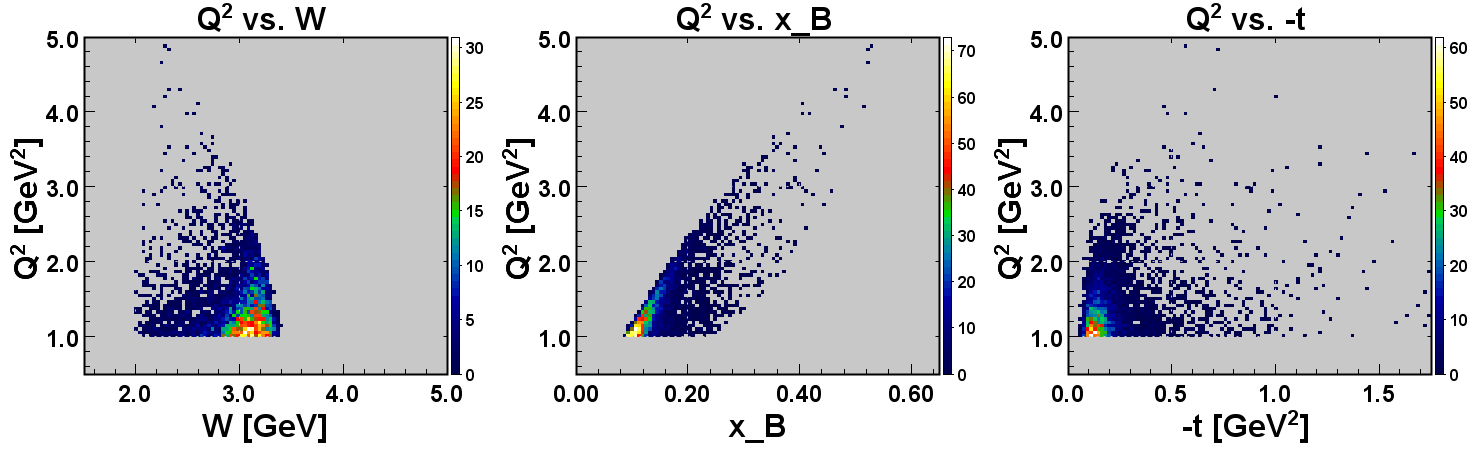 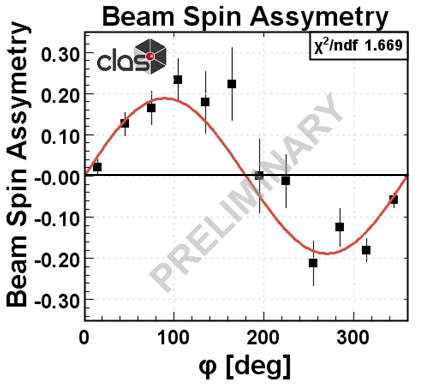 Kinematic Coverage
Beam Spin Asymmetry
Thank You!!!